Конспект занятий по развитию речи в средней группе на тему: 
«Русские традиции»
Цель: Приобщение детей к русской народной культуре.
Познакомить детей с русскими народными костюмами, культурой быта русского народа, создавать между взрослыми и детьми отношения доброты и  любви.
Предварительная работа:
Чтение сказок, обыгрывание сюжета сказки «Теремок», рассматривание иллюстрации русской народной одежды, 
иллюстрации Рачёва, аппликации, узоров из прямоугольной и треугольной форме, выкладывание узоров.
Материал: волшебный сундучок, заготовки для платков и поясов, кисти, краски, платки, презентация на диске, маски для театра.
Ход занятия.
-Ребята вы все сегодня  такие нарядные, красивые в сарафанах, в рубахах.
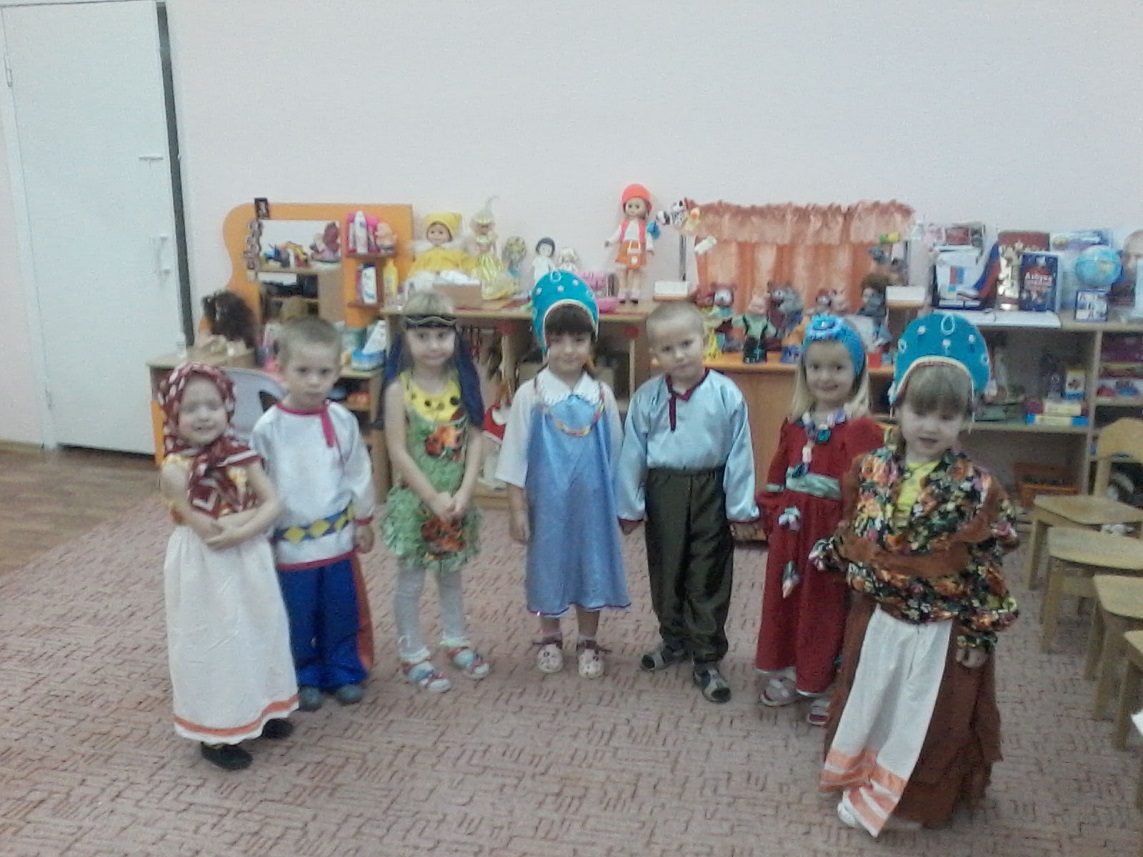 -Такую одежду носили давным-давно. Сейчас я вам это покажу, садитесь на ковёр и смотрите.  
-Россия наша очень большая, огромная. В разных деревнях люди одевались по разному. В одной деревне одевались так:, в другой так: Сейчас люди одеваются совсем по-другому.
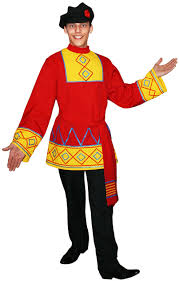 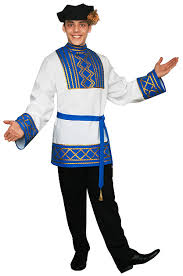 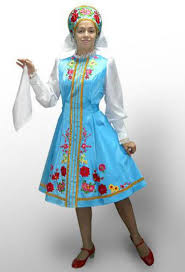 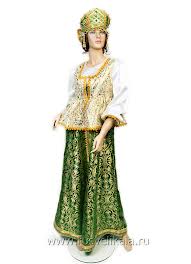 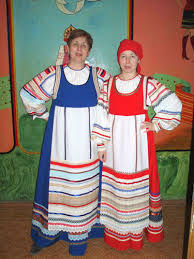 -А скажите ребята, где мы можем увидеть русские народные костюмы?

 
-Молодцы, всё правильно, посмотрите какой у нас заяц на иллюстрациях.  Е Рачёва, в  каком он костюме.  А волк, в каком кафтане с поясом и медведь….
А лиса какая красивая какой у неё сарафан.(показ героев сказки)
(Ответы детей: в музее,  в театре, на иллюстрациях в сказках).
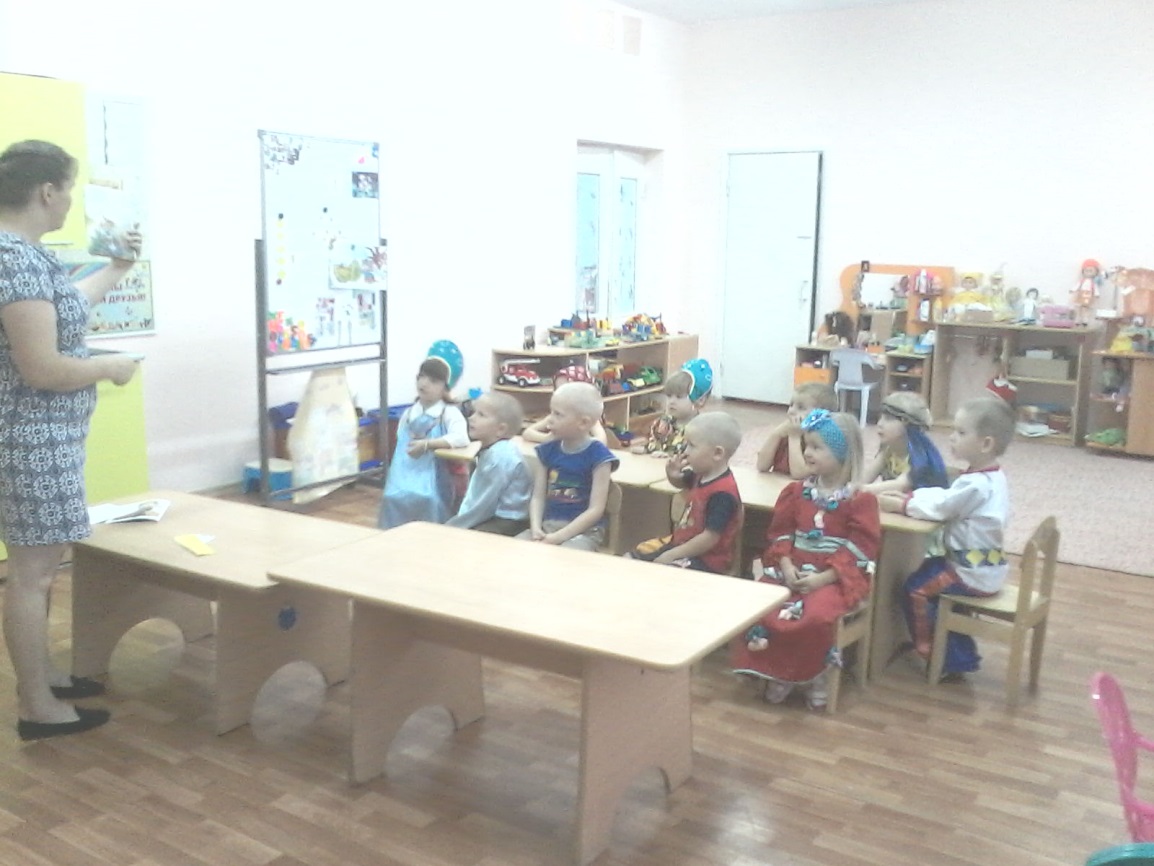 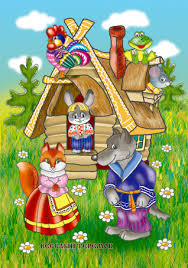 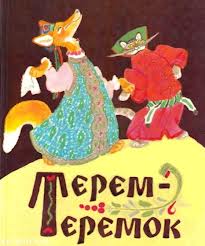 -Ребята скажите, а из какой сказки эти животные. (Ответы детей: «Теремок»)
-И мы сегодня в русских народны костюмах, давайте поиграем в сказку.
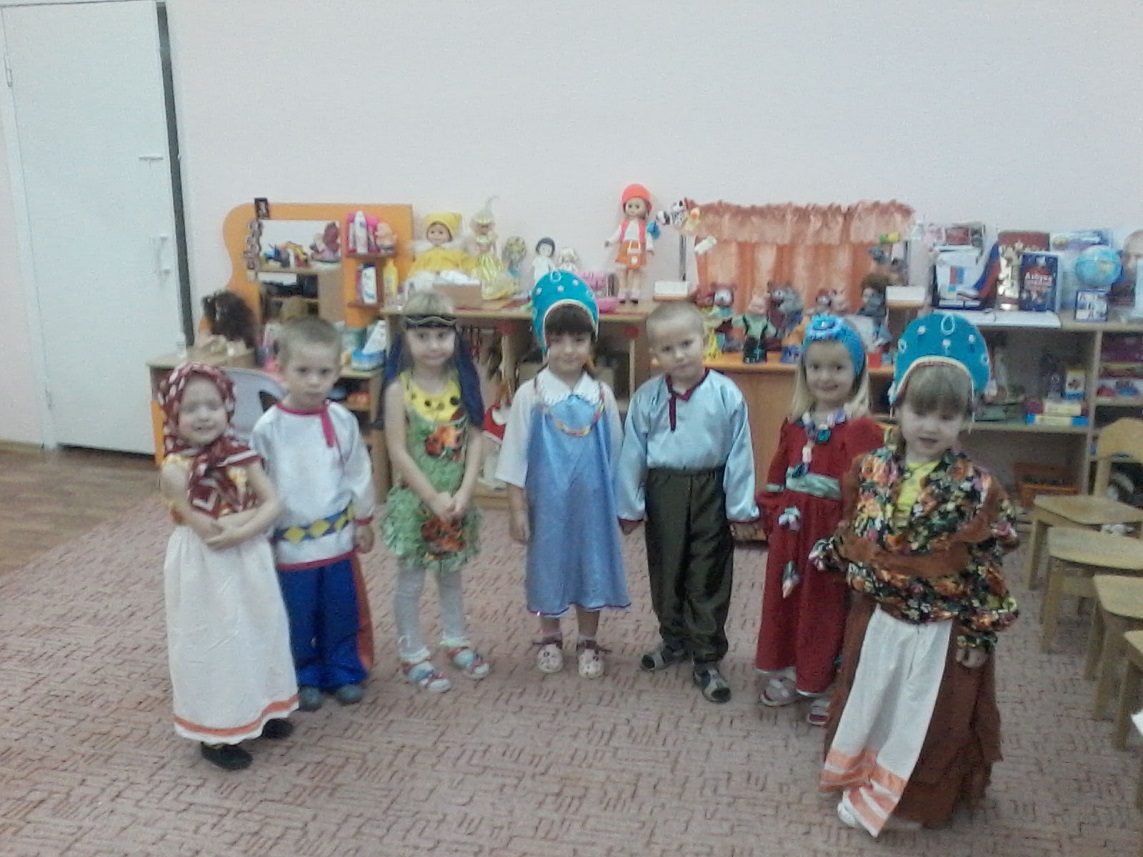 Дети идут по кругу и говорят :
« Стоит в поле теремок, теремок. Он не низок, не высок. Вот по полю мышки бегут у ворот остановились, говорят…»
Мышки произносит слова. «Терем-теремок. Кто втереме живёт? 
Не услышав не звука мышки, проходят в теремок, и остаётся там жить.
Вот по полю зайчики-побегайчики бегут 
( лягушки-квакушки, лисички-сестрички, 
волчки-серые бочки, 
мишка косолапый бежит, 
у ворот остановился, 
говорит….). 
Все герои входят в 
середину круга, 
а когда появляется медведь
 и ломает теремок ,
дети разрывают круг.
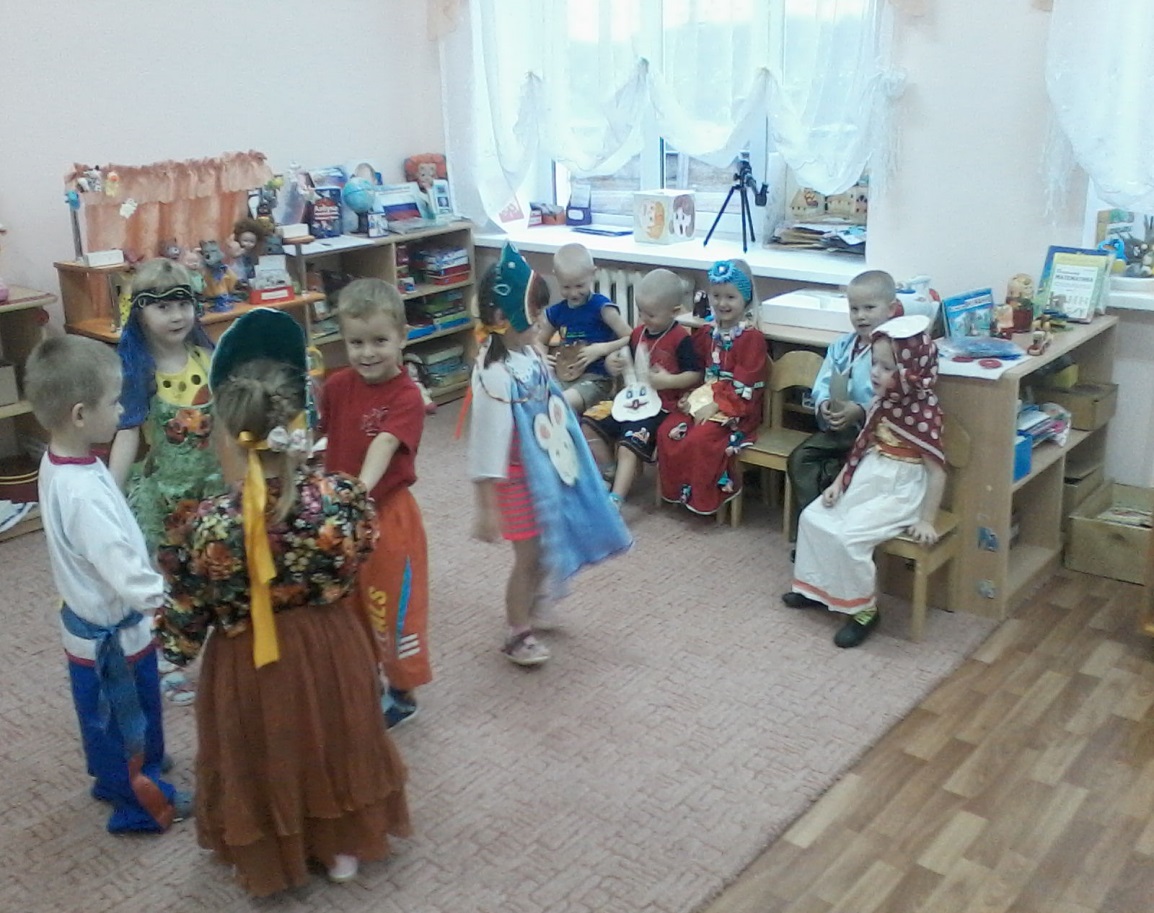 -Ребята, что же делать? Медведь разрушил теремок.
Ответы детей:  
построить новый, 
большой терем, 
чтобы все звери поместились.
Дети встают в круг и поют песенку.
Мы построили новый дом, новый дом              
Дружно, весело в нём живём, в нём живём…..



-Сказку «Теремок» мы показали, 
           Все старались, молодцы, 
           Похлопаем, друг другу от души!
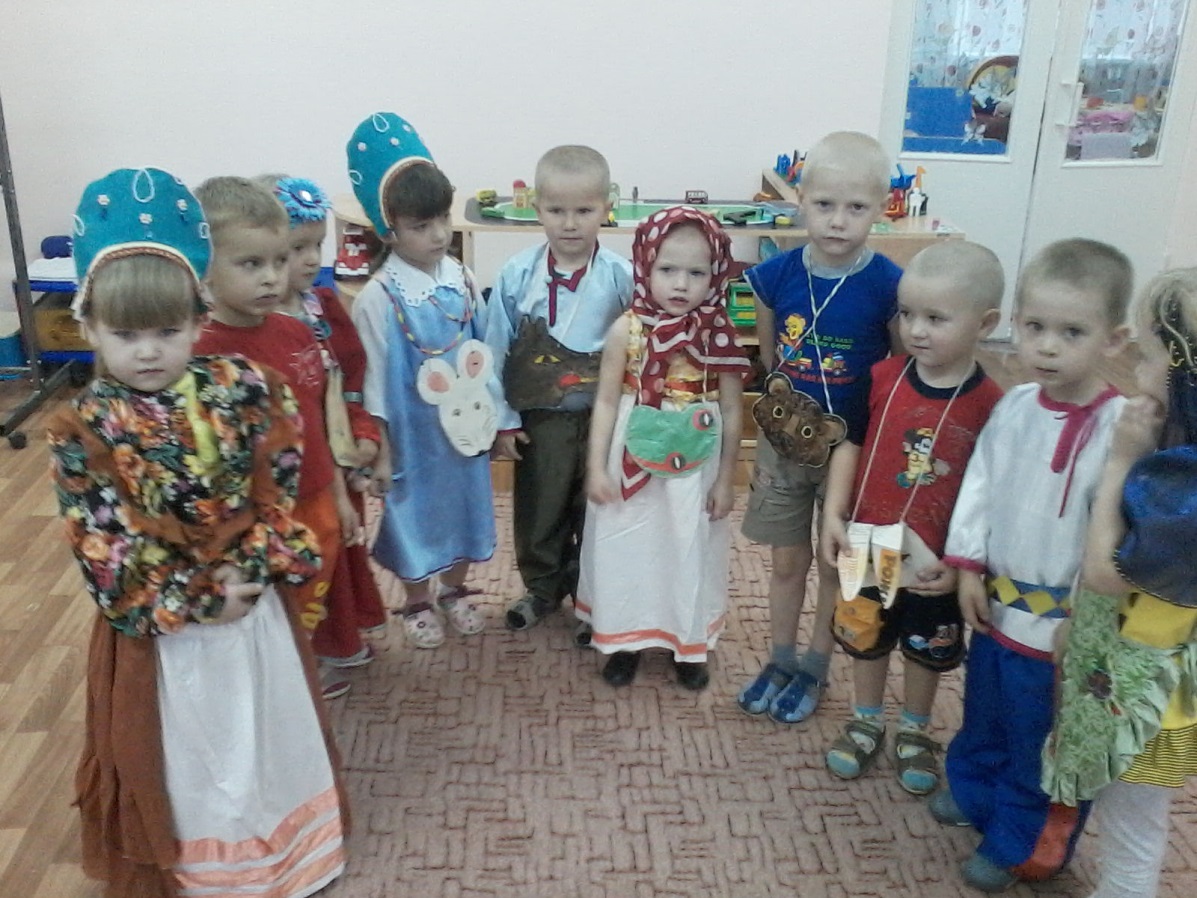 -Вы ребята сегодня в русских народных костюмах, но у вас в одежде чего-то не хватает. ( У девочек платков, а у мальчиков поясов на рубаху.)
(Из волшебного сундучка воспитатель достаёт пояс и платок ).
Ой, ребята все цветы пропали, с платков и с пояса рисунок пропал. Что же делать?
Дети: приклеить.
-Молодцы, хорошо придумали. 
Сейчас мы посмотрим какие рисунки на платках и поясах . (показ рисунков)
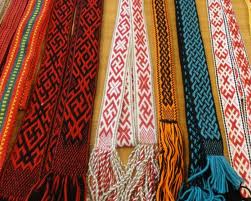 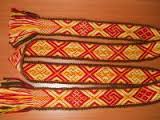 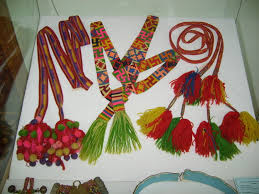 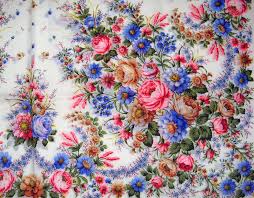 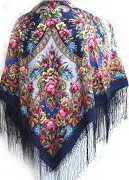 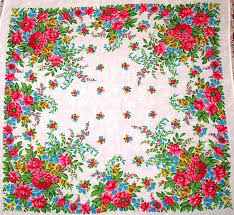 Особенно славятся платки, которые делают в Павловском Посаде под Москвой. Посмотрите мы видим букет из  садовых цветов, чаще всего роз, а так же зелёные листья, мелкие цветы голубого и сиреневого цвета.
 Узоры поясов – геометрические. Это ромбы, полосы, косые столбики. 
Посмотрите у нас весь зал украшен платками.
Сможем украсить платки и пояса?
Дети :да .
-Присаживайтесь,  будем украшать.
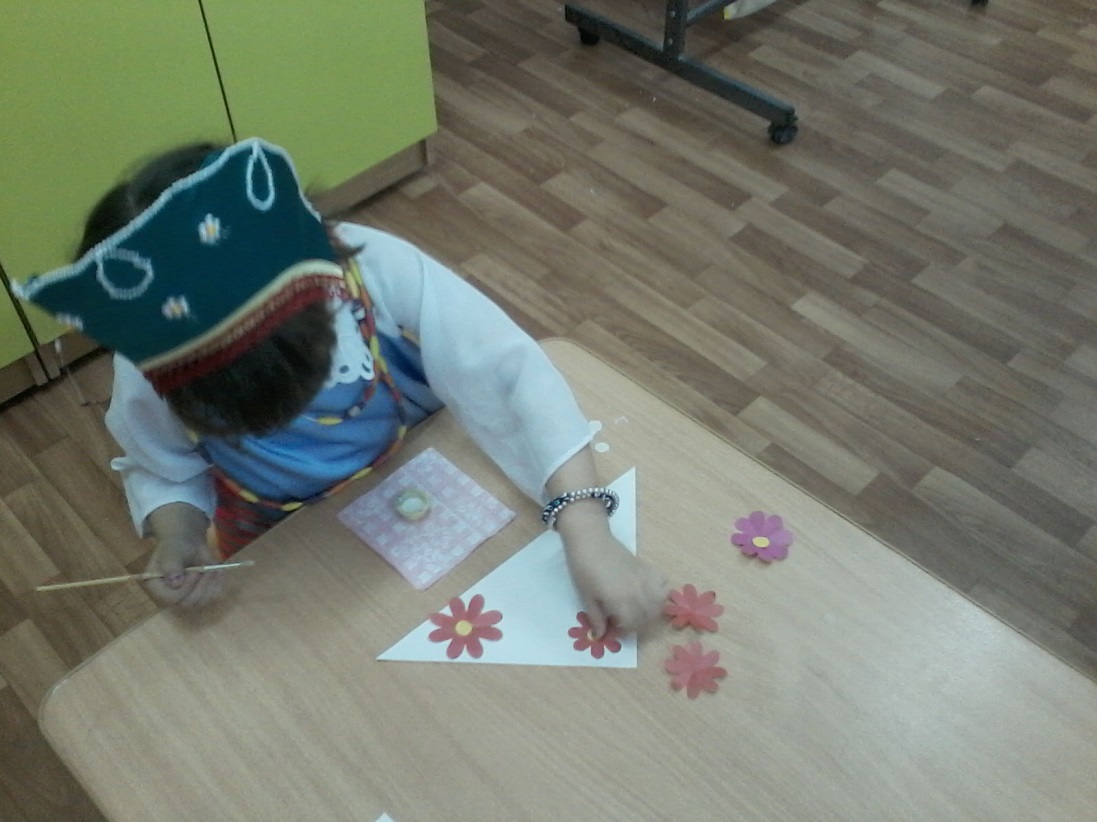 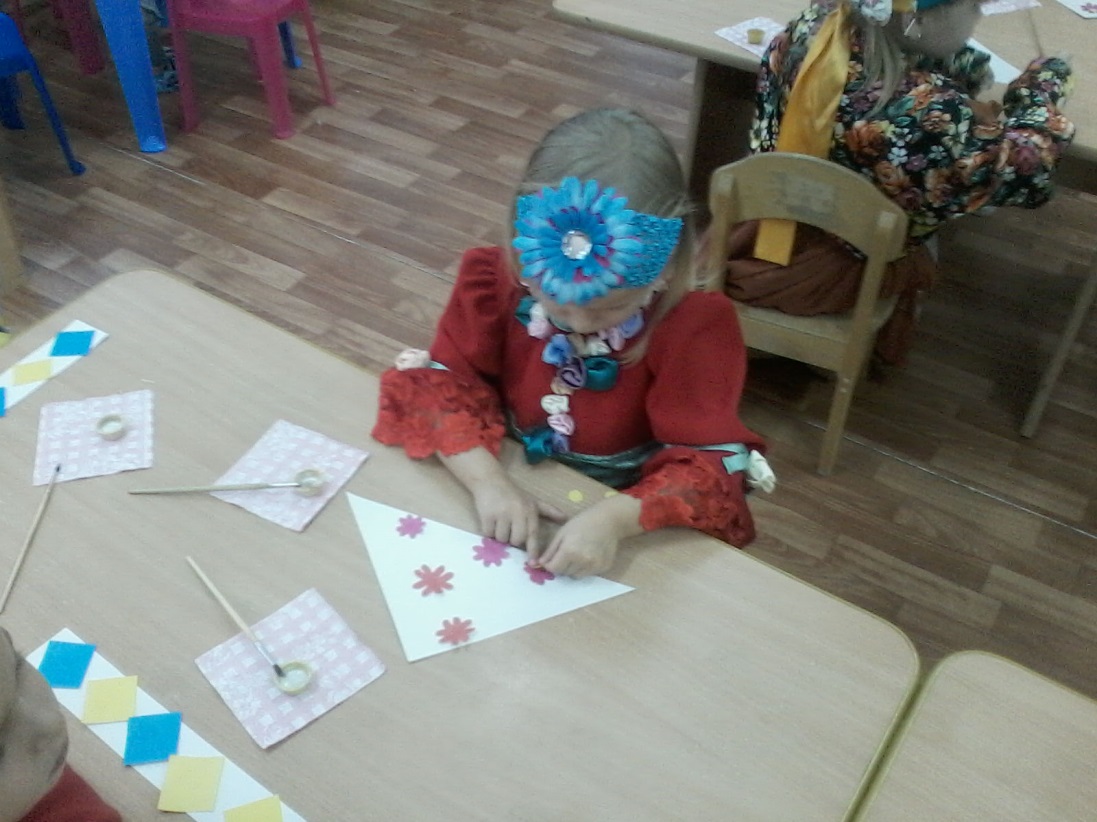 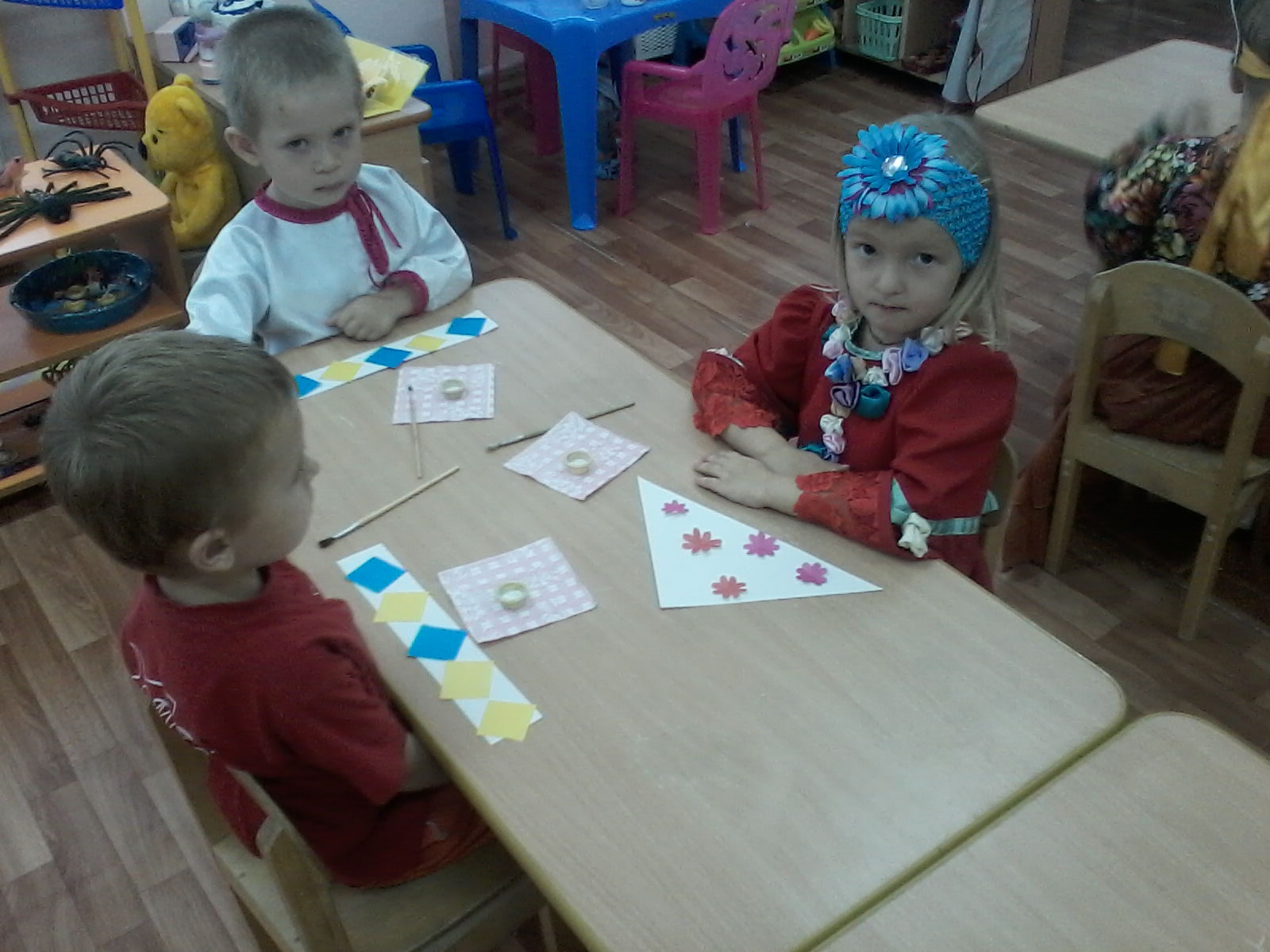 Украсили, кладём сушиться. 
Славно мы потрудились.
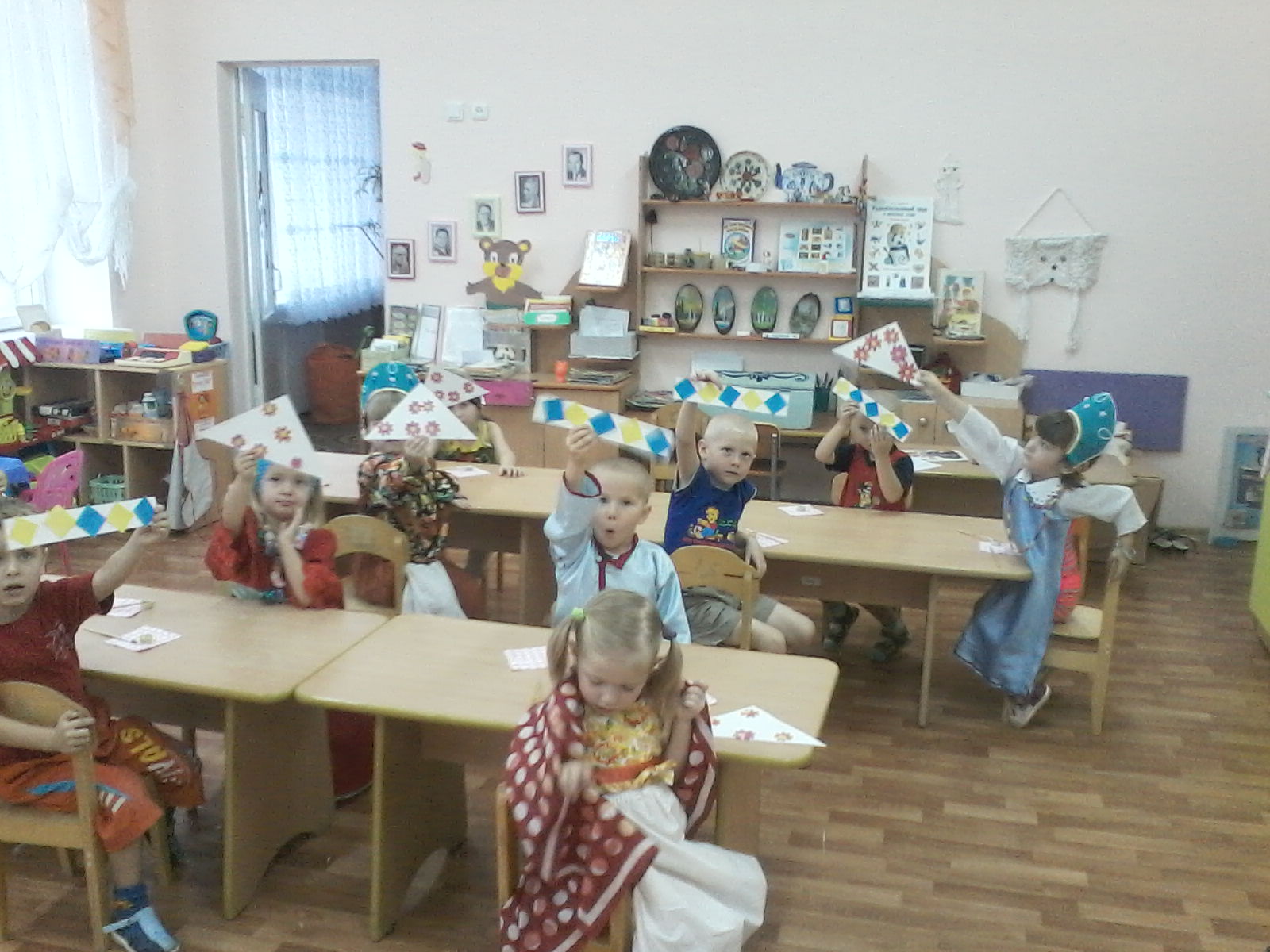